محاضرات الاحصاء
لطلبة قسم الإدارة الصناعية / المرحلة الاولى


د. هند وليد عبد الرحمن
« المحاضرة الأولى »
مقاييس التشتت  Measures of Dispersion
مقدمة :
تم التركيز في الفصل الخاص بمقاييس النزعة المركزية على القيمة التي تتجمع حولها بقية القيم الأخرى في مجموعة المشاهدات المأخوذة من ظاهرة ما، ومن مجرد النظر إلى هذه القيمة فإنها تكون صورة معينة من جميع المفردات التي استخرجت منها، وقد سمي هذا المؤشر بمقياس النزعة المركزية.
ولكن هذه المقاييس لا تكفي لوحدها لوصف البيانات وتحليلها وعليه يتطلب الأمر اعتماد مؤشر آخر من مؤشرات الإحصاء الوصفي يبين كيفية توزيع المشاهدات، أي مدى ابتعاد أو اقتراب قيم البيانات بعضها من البعض الآخر، تدعى مقاييس التشتت، فكلما كانت البيانات منسجمة ومتقاربة كانت أفضل في استخدامها وأدق في تمثيلها للمجتمع الإحصائي التي اختيرت منه.
فمثلاً لو فرضنا أن هناك مجموعتين من العمال في مجال الصيانة تتألف كل منها من 5 أشخاص وإننا قمنا بأخذ سنوات الخدمة في هذا المجال وهي كالآتي:-
X = 7 , 15 , 13 , 10 , 30
Y = 16 , 15 , 13 , 17 , 14
ووجدنا أن قيمة الوسط الحسابي لكل من سنوات الخدمة للمجموعتين هي:- (x ̅ = 15 , y ̅ = 15) )
أي نفس القيمة 15  سنة، فكيف تفسر ذلك؟
هل نأخذ هذا دليل على تكافؤ المجموعتين من ناحية الخيرة في مجال الصيانة؟
من الواضح أن تقارب قيم المجموعة الثانية y أفضل من تقارب قيم المجموعة الأولى x ، وعليه يمكن القول بأن المجموعة الثانية أكثر تجانس من المجموعة الأولى مما يعكس وجود دليل قاطع على اختلاف الخبرة بين هاتين المجموعتين.
ومن هذا يتضح أن دراسة مقاييس التشتت لها أهمية كبيرة وخاصة في دراسة العينات ووصف المجتمعات الإحصائية والمقارنة بين المجموعتين أو أكثر من التجمعات الإحصائية، فالتشتت كما يبدو هو وصف مدى تأثير أو تباعد قيم المجموعة عن بعضها البعض، فإذا كان هذا التشتت قليلاً أخذ ذلك دليلاً على تجانس هذه القيم والعكس بالعكس.
إن مقاييس التشتت تقسم إلى قسمين:-
مقاييس التشتت المطلقة Absolute Dispersion Measures .
مقاييس التشتت النسبية  Relative Dispersion Measures.

 مقاييس التشتت المطلقة Absolute Dispersion Measures 
وهي مقاييس لدرجة انتشار وتباعد البيانات عن بعضها البعض أو عن القيمة المركزية لها، وتكون وحدات قياسها نفس وحدات القياس للبيانات الأصلية، مثل كغم، المتر، السنة، .... الخ. 
وهناك عدة مقاييس للتشتت المطلق وهي:-
المدى Range.
الانحراف المتوسط Mean Deviation.
التباين والانحراف المعياري Variance and Standard deviation

1. المدى Range.
هو عبارة عن مقدار الفرق بين أكبر وأصغر قيمة من قيم مفردات البيانات، ويرمز له بالرمز R.
في حالة البيانات غير المبوبة :
تستخدم الصيغة الآتية لحساب المدى :-
R = X max – X min = Largest x – Smallest x  ……. (1)
إن وحدة القياس لهذا المقياس هي نفس وحدة القياس لقيم البيانات.
مثال:-
أوجد قيمة المدى للمجموعتين الآتيتين :-
      X = 8 , 15 , 10 , 20 , 2 , 5 
      Y = 22 , 20 , 17 , 23 , 19
من خلال تطبيق الصيغة أعلاه في كلا المجموعتين نجد أن :-
       Rx = 15 – 2 = 13 
       Ry = 23 – 17 = 6 
نلاحظ أن تشتت المجموعة الثانية y أقل من تشتت المجموعة الأولى x مما يعني أن المجموعة الثانية y هي الأفضل والأكثر تجانساً.
أما في حالة البيانات المبوبة :
فاستخداماته محدودة جداً، ويمكن حساب قيمة المدى من طرح الحد الأدنى للفئة الأولى من الحد الأعلى للفئة الأخيرة.
مثال:-
تدفع شركة الغزل والنسيج الصوفي حوافز شهرية على موظفيها (بآلاف الدنانير) وعلى النحو الآتي:-











والمطلوب: احتساب قيمة المدى لحوافز هذه الشركة.
الحل:
يتم احتساب قيمة المدى للبيانات المبوبة كما أوضحنا في أعلاه بحسب الصيغة التالية:-
المدى (R) = الحد الأعلى للفئة الأخيرة - الحد الأدنى للفئة الأولى
وعليه فإن:-
                     R = 17 – 3 = 14

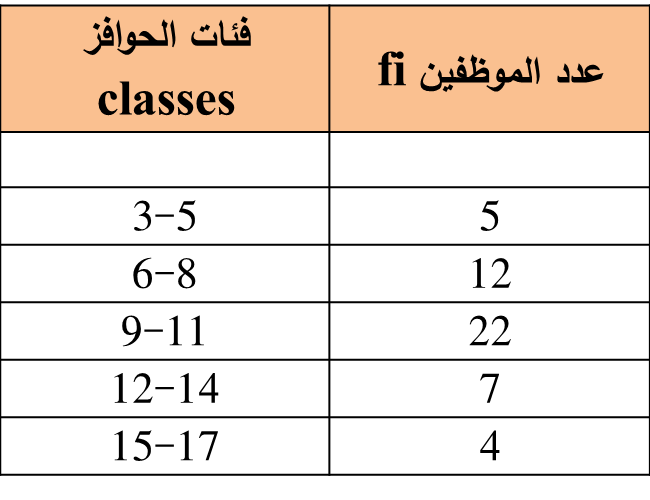 حيث R تمثل المدى لهذه المجموعة.
وحيث أن R لا يعول عليه كثيراً؛ بسبب حساسيته كونه يعتمد على قيمتين متطرفتين فقط ، لهذا فإن معامل التشتت المدوي هو الآخر لا يعول عليه كثيراً.
مثال:-
قارن بين درجة تجانس قيم المجموعتين التاليتين:-
المجموعة الأولى: 2, 5, 7, 11, 9, 12, 8, 6, 20, 13, 4, 5
المجموعة الثانية: 6, 8, 12, 4, 7, 3, 7, 9, 11, 12, 8, 5








إن قيم المجموعة الثانية أكثر تجانساً من قيم المجموعة الأولى.
 

المصادر:
لإحصاء التخصصات الإدارية والمحاسبية، 2016. 
أ. د. ظافر حسين رشيد       أ. كمال علوان خلف المشهداني 
قسم الإحصاء، كلية الإدارة والاقتصاد، جامعة بغداد.
إحصاء المال والأعمال، 2011.
أ. كمال علوان خلف المشهداني، قسم الإحصاء، كلية الإدارة والاقتصاد، جامعة بغداد.
 د. نذير عباس إبراهيم الشمري، قسم اقتصاديات المصارف، كلية اقتصاديات الأعمال، جامعة النهرين. 
الإحصاء، 1989.
أ. كمال علوان خلف المشهداني، قسم الإحصاء، كلية الإدارة والاقتصاد، جامعة بغداد.
أ. م. أمير حنا هرمز، قسم الإحصاء، كلية الإدارة والاقتصاد، جامعة الموصل.